明陽中學替代役男於107年8月20日及21日兩日實施阿公店水庫環境教育及社區環境清潔活動
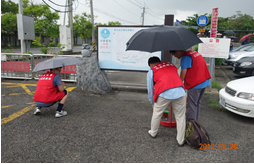 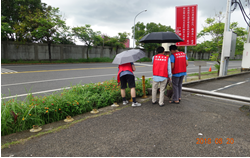 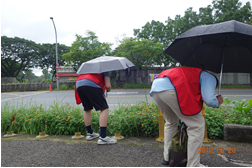 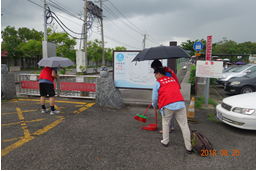